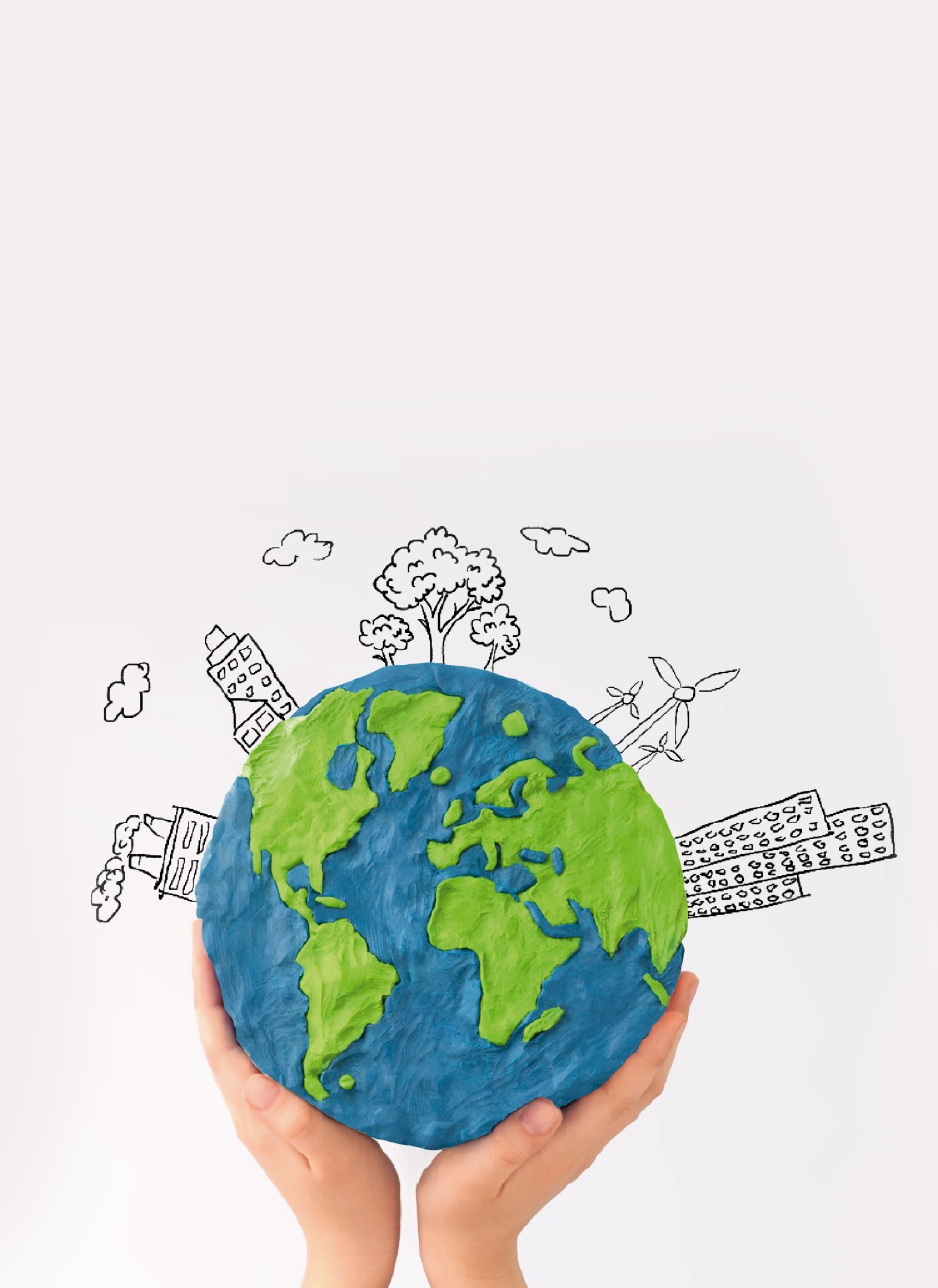 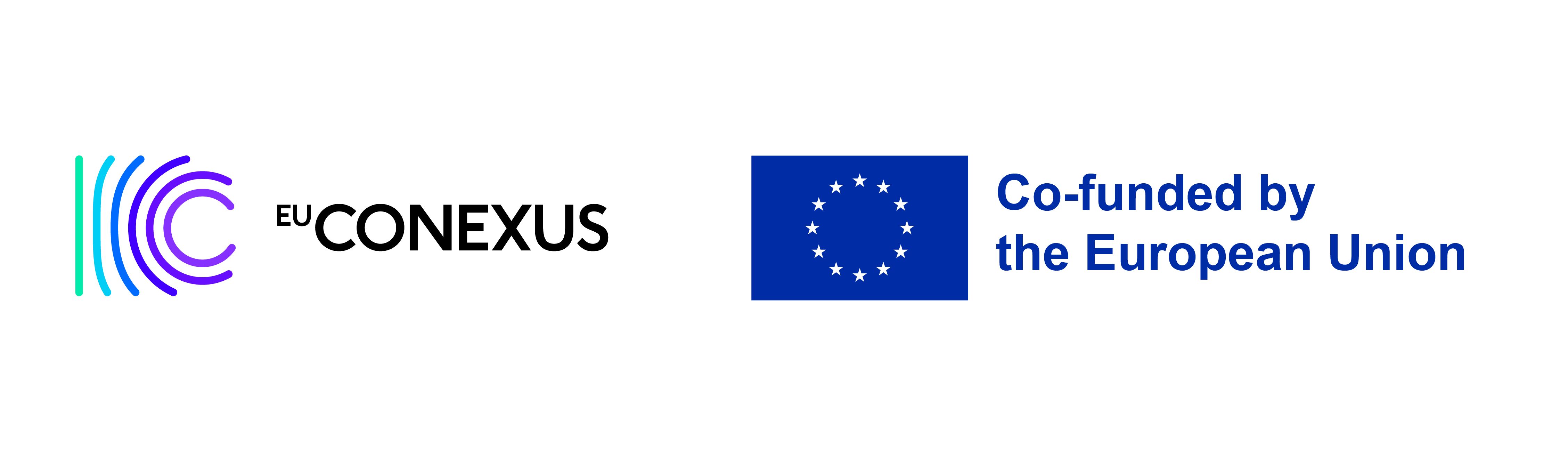 International School ContestTHINK SMART, CREATE GREEN
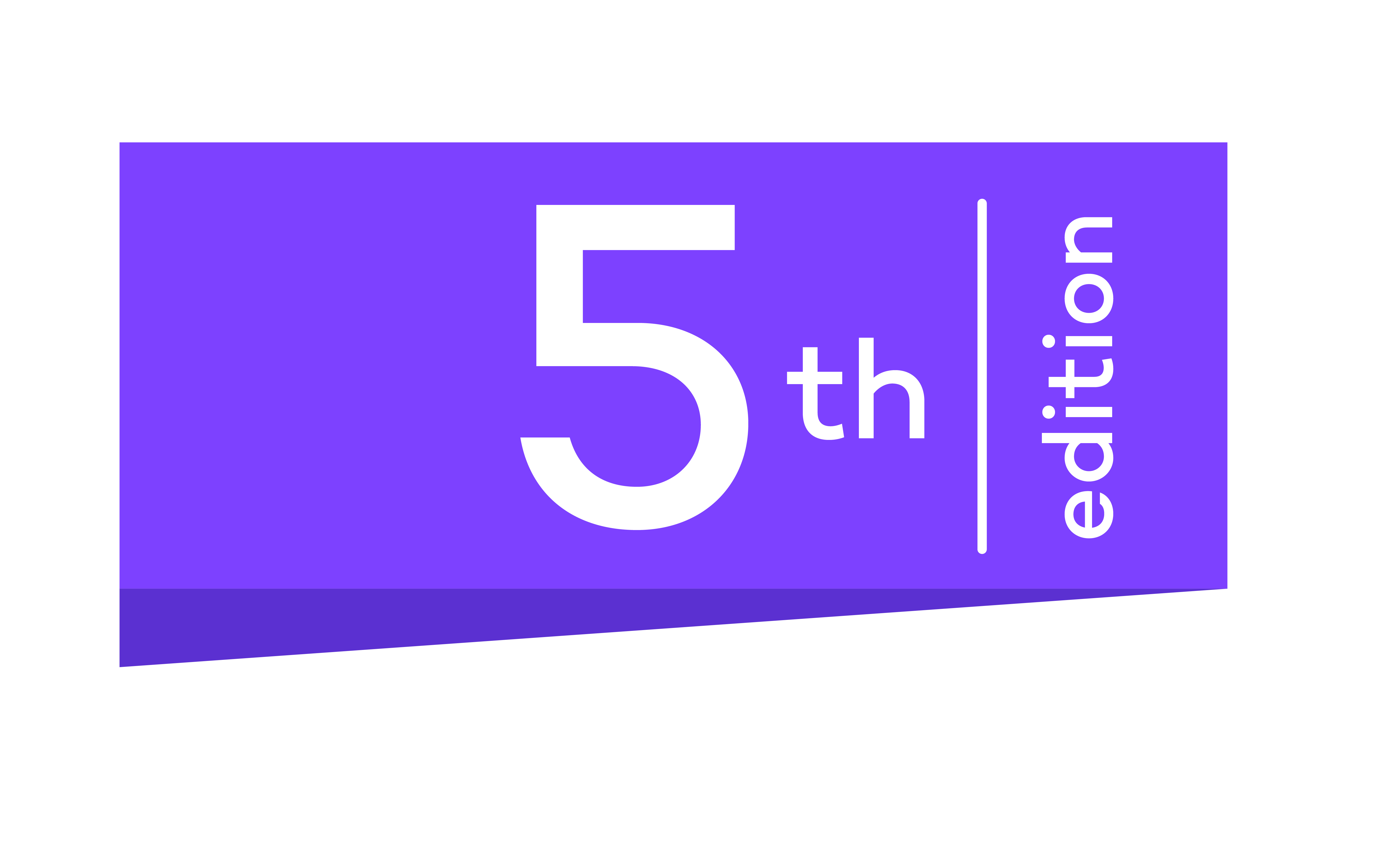 Text
TITLE
Text
NAME
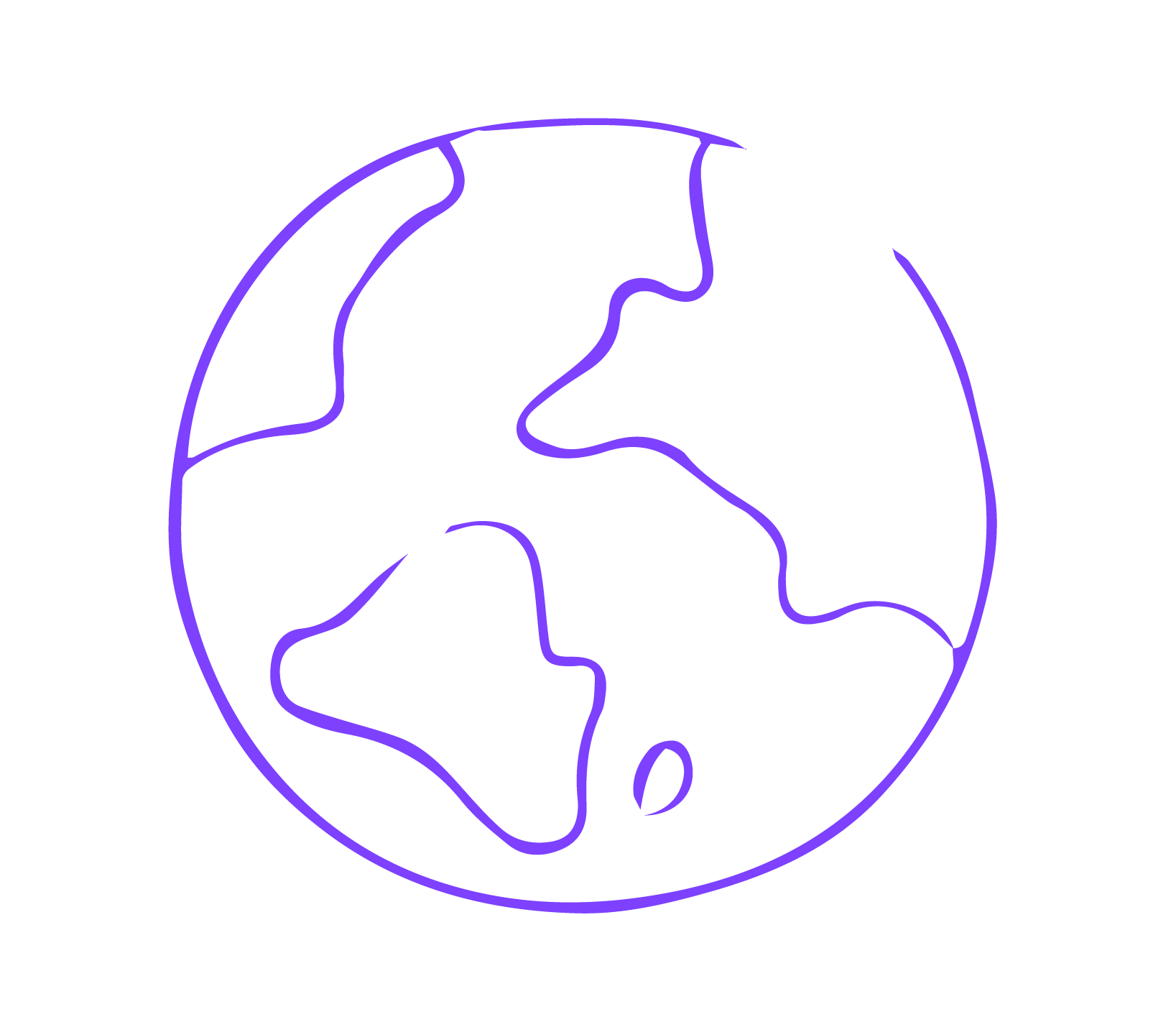 TITLE
Text
NAME
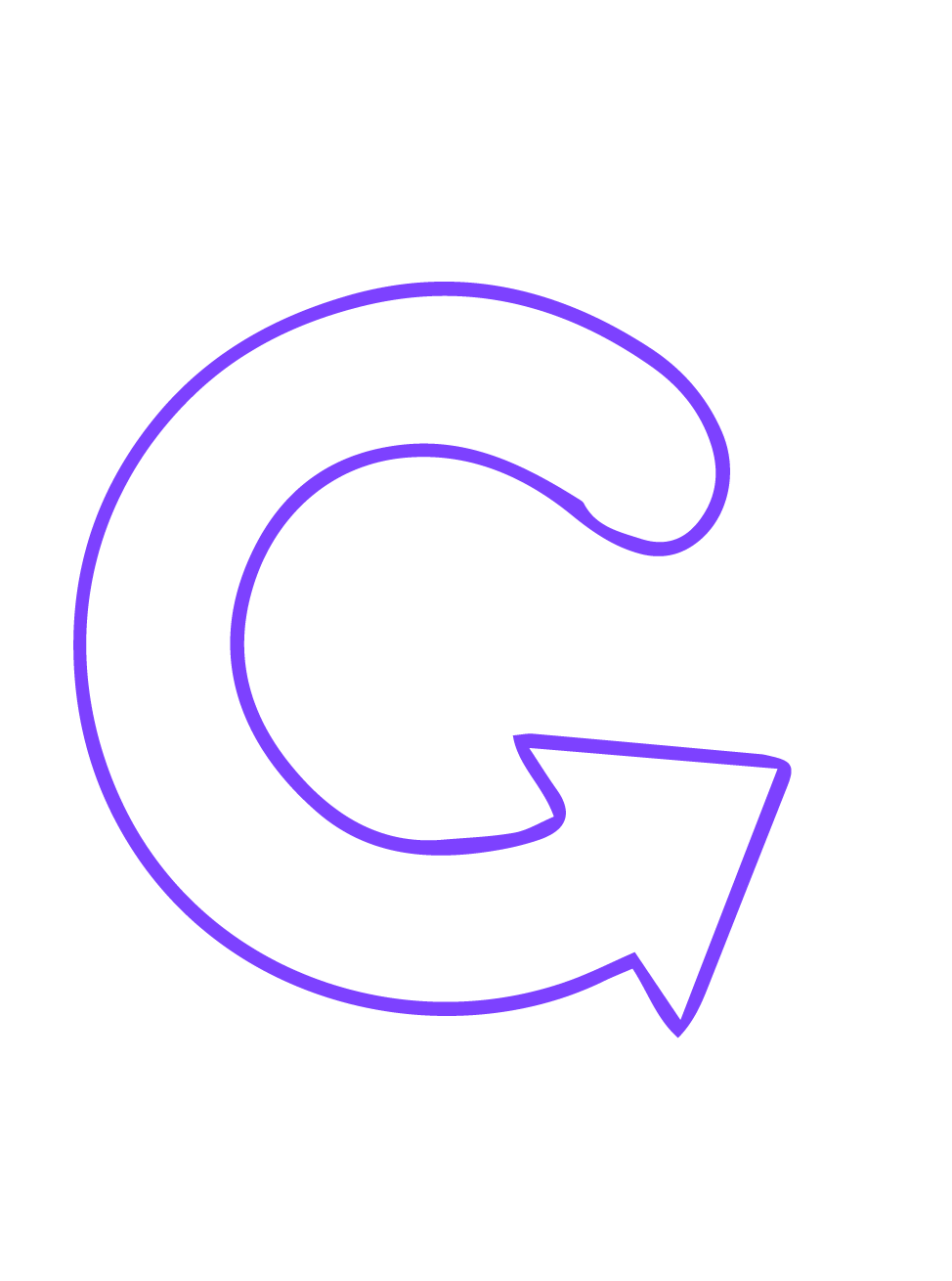 TITLE
Text
NAME
TITLE
Text
Text
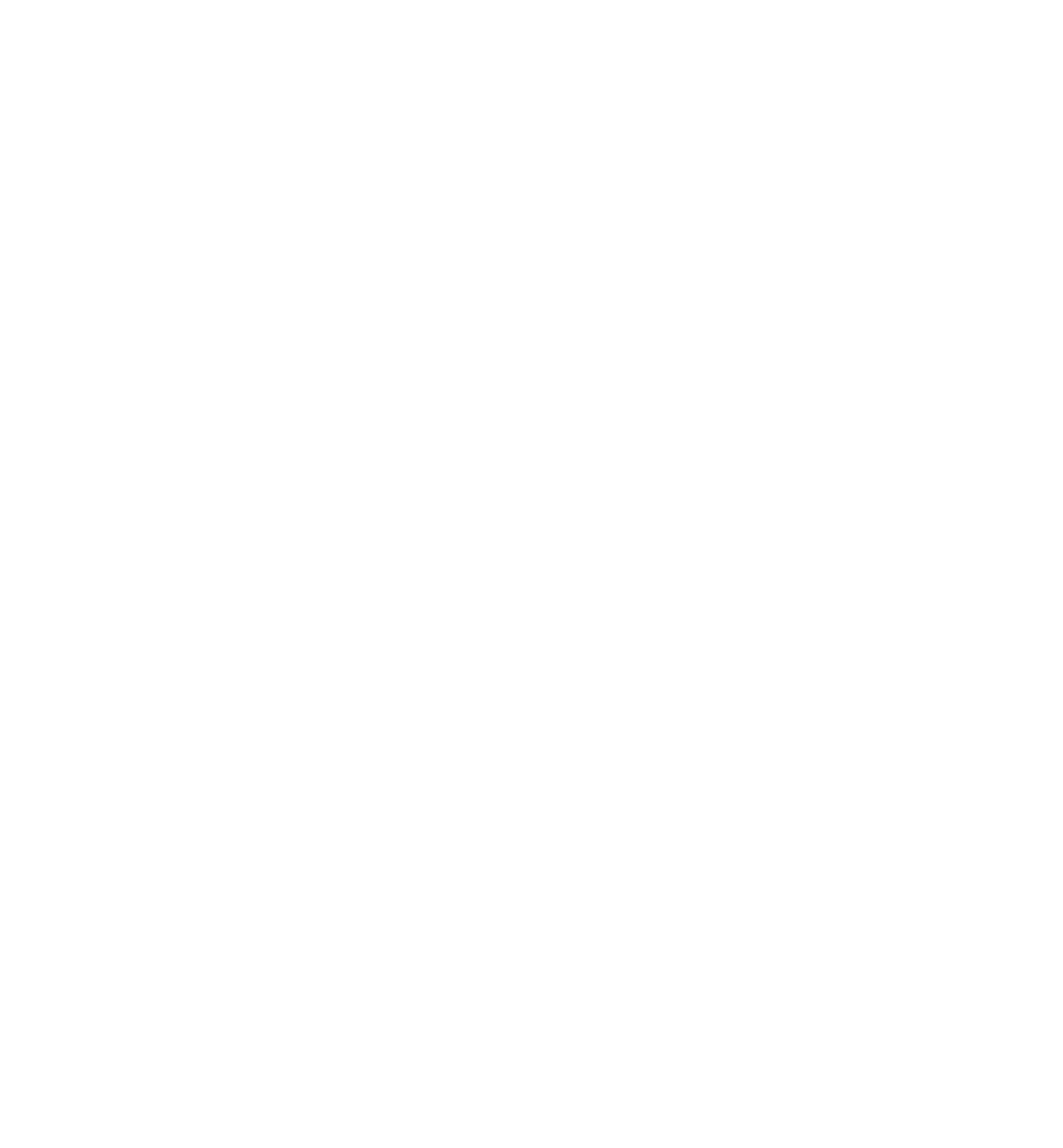 TITLE
Text
NAME
TITLE
Text
NAME
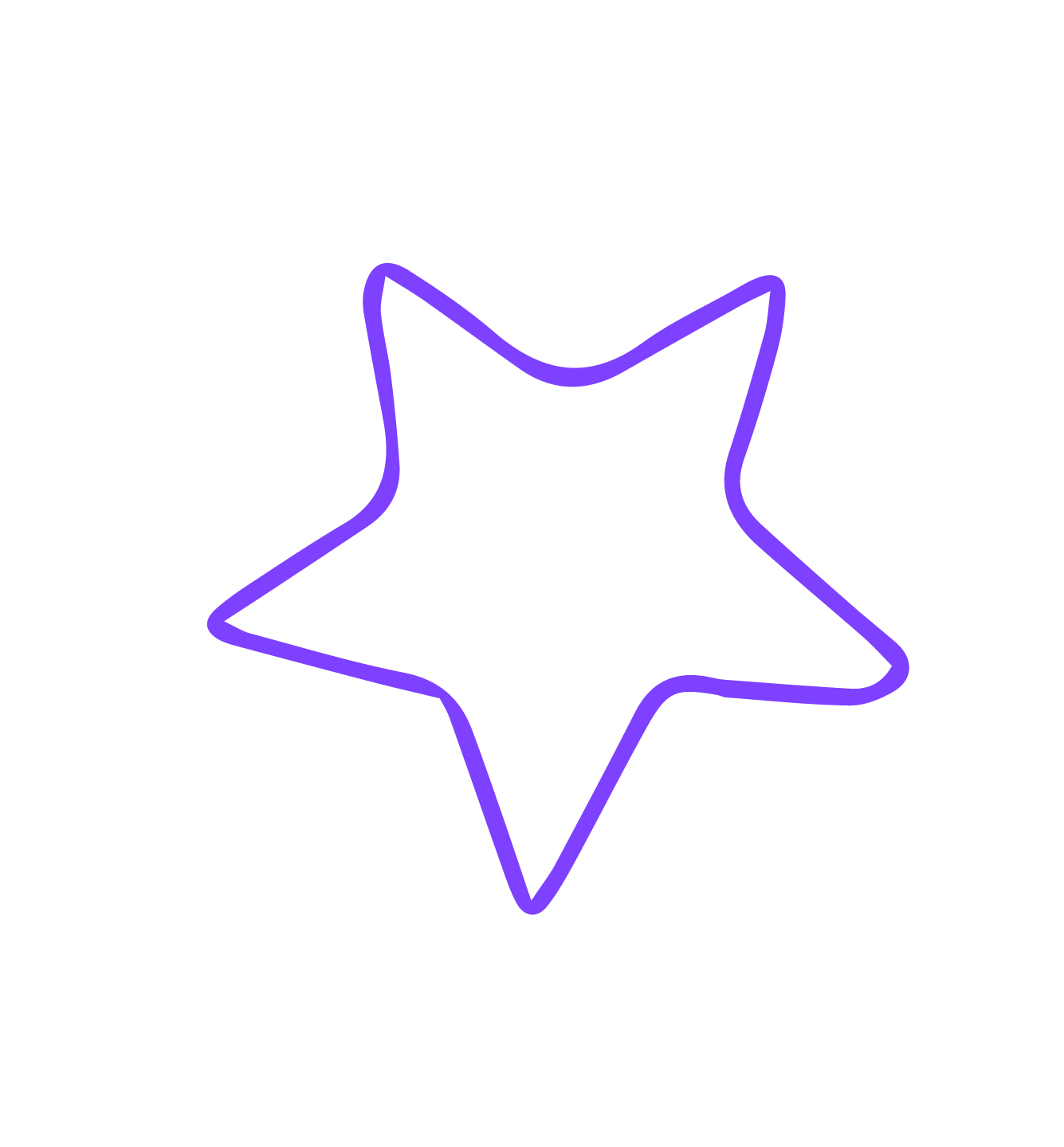 TITLE
Text
Text
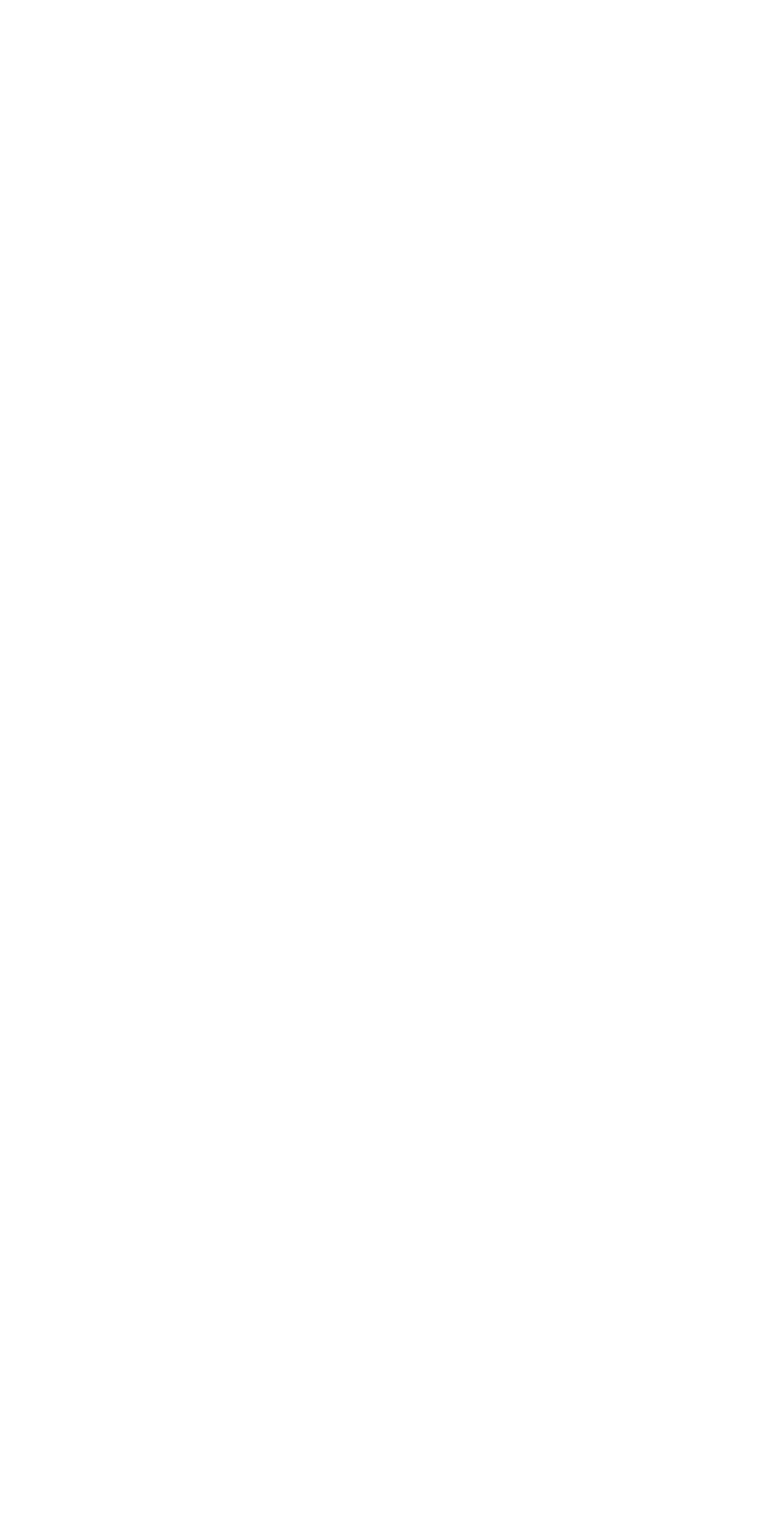 TITLE
Text